ГОбОУ « Минькинская специальная                            коррекционная общеобразовательная                                      школа – интернат»       Использование элементов технологии           критического мышления на уроках           обществоведческих дисциплин        на основе развития и коррекции        письменной речи в школе v вида
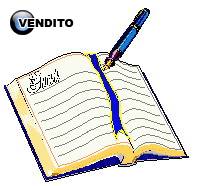 Учитель истории и обществознания 
                  Свиридович  Светлана Владимировна
                                         2013 г.
Цель данной технологии – развитие мыслительных навыков учащихся,  необходимых не только в учёбе, но и в обычной жизни ( умение  принимать взвешенные решения, работать с информацией,  анализировать различные стороны явлений) Особенности   концептуальных   подходов   технологии  критического мышления:- не объём знаний или количество информации является   целью образования, а то, как ученик умеет управлять этой     информацией:    искать наилучшим способом присваивать, находить в ней смысл,      применять в жизни;-  не присвоение «готового» знания, а конструирование своего,      которое   рождается в процессе обучения;-  коммуникативно – деятельностный принцип обучения,      предусматривающий диалоговый режим занятий, совместный      поиск    решения проблем, а также «партнёрские» отношения между     педагогом    и обучаемыми;-  объективная оценка положительных и отрицательных сторон в     познаваемом  объекте.
Из опыта работы
Фаза      
                     Вызов
Верите ли вы, что…..
Пётр  Первый женился в 13 лет, чтобы стать полноценным царём и оттеснить Софью от власти?
В Полтавской битве у шведов не было артиллерии?
Что Петербург, основанный в 1703 г., стал столицей уже через 10 лет?
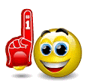 Ситуации – предположения
Если бы в Северной войне победу одержали шведы, то…
Если бы Петру 1 не удалось в 1689 году подавить восстание стрельцов, то….
Из опыта работы
ФазаФне
Фаза
Осмысления
известно 
              
             думал   иначе 
      
      непонятно
                      
                    новая       
                информация
+
___
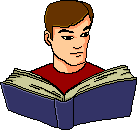 ?
V
Из опыта работы
Фаза
Рефлексия
Тип действий,
основанный на возможности изменять поведение
других людей
Влияние, оказываемое на других людей
Власть
Дискуссии
Какую роль играет человек в истории?
Может ли человек изменить историю?
Возможность принятия решений
Возможность использования определённых средств, насилие
Образовательные результаты:
Решать
проблемы
Задавать вопросы, самостоятельно
формулировать гипотезу
Применение усвоенной информации в новых учебных ситуациях
Структурирование текстов
Умение работать с информационным потоком
в разных областях
знаний
Оценивание
информации
Анализ и аргументация выводов
Обобщение
информации